Chapter 37
Software Process Improvement
Slide Set to accompanySoftware Engineering: A Practitioner’s Approach, 8/e 
by Roger S. Pressman and Bruce R. Maxim

Slides copyright © 1996, 2001, 2005, 2009, 2014 by Roger S. Pressman

For non-profit educational use only

May be reproduced ONLY for student use at the university level when used in conjunction with Software Engineering: A Practitioner's Approach, 8/e. Any other reproduction or use is prohibited without the express written permission of the author.

All copyright information MUST appear if these slides are posted on a website for student use.
These slides are designed to accompany Software Engineering: A Practitioner’s Approach, 8/e (McGraw-Hill 2014). Slides copyright 2014 by Roger Pressman.
1
What is SPI?
ما هو SPI؟
SPI implies that 
elements of an effective software process can be defined in an effective manner
an existing organizational approach to software development can be assessed against those elements, and 
a meaningful strategy for improvement can be defined. 
The SPI strategy transforms the existing approach to software development into something that is more focused, more repeatable, and more reliable (in terms of the quality of the product produced and the timeliness of delivery).
SPI وهذا يعني ضمنا
عناصر عملية البرمجيات الفعالة يمكن تعريف سنويا بطريقة فعالة
النهج التنظيمي الحالي لتطوير البرمجيات يمكن تقييم مناهضة تلك الأغصان، و
يمكن تعريف معنى استراتيجية للتحسين.
استراتيجية SPI تحول في النهج الحالي لتطوير البرمجيات إلى شيء أكثر التي تركز أكثر تكرارها، وأكثر موثوقية (من حيث جودة المنتج وتوقيت إنتاج التسليم).
2
SPI Framework
الإطار SPI
a set of characteristics that must be present if an effective software process is to be achieved
a method for assessing whether those characteristics are present
a mechanism for summarizing the results of any assessment, and 
a strategy for assisting a software organization in implementing those process characteristics that have been found to be weak or missing.
An SPI framework assesses the “maturity” of an organization’s software process and provides a qualitative indication of a maturity level.
أن مجموعة من الخصائص يجب أن تكون موجودة إذا عملية البرمجيات الفعالة لتحقيقه
تقييم ما إذا كانت طريقة لتلك الخصائص موجودة
آلية لتلخيص نتائج أي تقييم، و
و--تم العثور على هذه الخصائص استراتيجية لتنظيم برنامج المساعدة في تنفيذ العملية التي تكون ضعيفة أو مفقودة.
إطار SPI يقيم "النضج" من عملية البرمجيات المنظمة ويوفر مؤشرا نوعيا على مستوى النضج.
3
Elements of a SPI Framework
عناصر إطار SPI
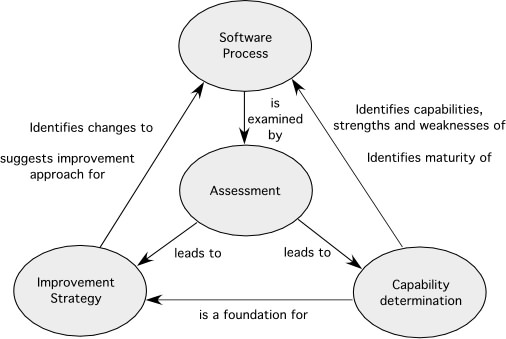 These slides are designed to accompany Software Engineering: A Practitioner’s Approach, 8/e (McGraw-Hill 2014). Slides copyright 2014 by Roger Pressman.
4
Constituencies
الدوائر الانتخابية
Quality certifiers
Quality(Process) --> Quality(Product)
Formalists
Tool advocates
Practitioners
Reformers
Ideologists
التصديق على الجودة
جودة (عملية) -> الجودة (المنتج)
الشكليون
دعاة أداة
الممارسين
الإصلاحيين
منظرو
These slides are designed to accompany Software Engineering: A Practitioner’s Approach, 8/e (McGraw-Hill 2014). Slides copyright 2014 by Roger Pressman.
5
Maturity Models
نماذج النضج
A maturity model is applied within the context of an SPI framework. 
The intent of the maturity model is to provide an overall indication of the “process maturity” exhibited by a software organization. 
an indication of the quality of the software process, the degree to which practitioner’s understand and apply the process, 
the general state of software engineering practice.
يتم تطبيق نموذج نضج في سياق إطار SPI.
القصد من نموذج نضج هو توفير مؤشر العام لل"عملية النضج" التي أظهرتها منظمة البرمجيات.
مؤشرا على جودة العملية البرمجيات، ودرجة خامسة الممارسين فهم وتطبيق هذه العملية،
الحالة العامة للممارسة هندسة البرمجيات.
These slides are designed to accompany Software Engineering: A Practitioner’s Approach, 8/e (McGraw-Hill 2014). Slides copyright 2014 by Roger Pressman.
6
Is SPI for Everyone?
SPI للجميع؟
Can a small company initiate SPI activities and do it successfully?
Answer: a qualified “yes”
It should come as no surprise that small organizations are more informal, apply fewer standard practices, and tend to be self-organizing.
SPI will be approved and implemented only after its proponents demonstrate financial leverage.
يمكن للSPI شركة صغيرة بدء الأنشطة وتفعل ذلك بنجاح؟
الجواب: "نعم" مشروطة
should حان ليس من قبيل المفاجأة أن الكائنات الصغيرة هي أكثر رسمية، أقل تطبيق الممارسات القياسية، ويميل إلى أن يكون التنظيم الذاتي.
SPI سيتم تنفيذها والمعتمدة فقط بعد تكنولوجيا المعلومات والاتصالات أنصار يثبتن النفوذ المالي.
These slides are designed to accompany Software Engineering: A Practitioner’s Approach, 8/e (McGraw-Hill 2014). Slides copyright 2014 by Roger Pressman.
7
The SPI Process—I
Assessment and Gap Analysis
Assessment examines a wide range of actions and tasks that will lead to a high quality process.
Consistency.  Are important activities, actions and tasks applied consistently across all software projects and by all software teams?
Sophistication. Are management and technical actions performed with a level of sophistication that implies a thorough understanding of best practice?
Acceptance. Is the software process and software engineering practice widely accepted by management and technical staff?
Commitment. Has management committed the resources required to achieve consistency, sophistication and acceptance?
Gap analysis—The difference between local application and best practice represents a “gap” that offers opportunities for improvement.
وSPI عملية-I
تقييم وتحليل الفجوات
دراسة تقييم مجموعة واسعة من الأنشطة والمهام التي سوف تؤدي إلى عملية ذات جودة عالية.
الاتساق. هي الأنشطة الهامة، والإجراءات والمهام ويطبق على الدوام في جميع مشاريع البرمجيات والبرامج من قبل جميع الفرق؟
التطور. والتدابير الإدارية والفنية يؤديها مع مستوى من التطور وهذا ينطوي على فهم شامل لأفضل الممارسات؟
القبول. هو ممارسة عملية البرمجيات وهندسة البرمجيات بقبول واسع من الإدارة والجهاز الفني؟
الالتزام. والتزام الإدارة ملتزمة الموارد اللازمة لإنجاز تحقيق الاتساق والتطور والقبول؟
تحليل الثغرات وتنفيذ إنتر-الفرق المحلية وأفضل الممارسات يمثل "فجوة" التي توفر فرص للتحسين.
8
The SPI Process—II
عملية SPI II
التعليم والتدريب ثلاثة أنواع من التعليم والتدريب should ستجرى: الأساليب والمفاهيم العامة. توجه نحو كل من المديرين والممارسين، وتؤكد هذه الفئة كل من العملية والممارسة. والقصد من ذلك هو توفير المهنيين بالأدوات الفكرية انهم بحاجة الى تطبيق برامج عملية وفعالة لاتخاذ قرارات عقلانية بشأن إدخال تحسينات على العملية. التكنولوجيا وأدوات محددة. توجه نحو الممارسين في المقام الأول، هذه الفئة تؤكد التقنيات والأدوات يكون بين خبت جذوة شهرتها هذا adopté للاستخدام المحلي. على سبيل المثال، إذا كان قد تم اختياره-UML لتحليل ونمذجة تصميم، منهج تدريبي لهندسة البرمجيات باستخدام UML ستنشأ. الاتصالات التجارية والموضوعات المتعلقة بالجودة. توجه نحو جميع أصحاب المصلحة، وتركز هذه الفئة على المواضيع "الناعمة" التي تساعد على تمكين تحسين الاتصال بين أصحاب المصلحة وتعزز نوعية في التركيز الكبرى.
Education and Training
Three types of education and training should be conducted: 
Generic concepts and methods. Directed toward both managers and practitioners, this category stresses both process and practice. The intent is to provide professionals with the intellectual tools they need to apply the software process effectively and to make rational decisions about improvements to the process.
Specific technology and tools. Directed primarily toward practitioners, this category stresses technologies and tools that have been adopted for local use. For example, if UML has been chosen for analysis and design modeling, a training curriculum for software engineering using UML would be established.
Business communication and quality-related topics. Directed toward all stakeholders, this category focuses on “soft” topics that help enable better communication among stakeholders and foster a greater quality focus.
9
The SPI Process—III
اختيار والتبرير
اختيار نموذج عملية (الفصول 2 و 3) وهذا يناسب مؤسستك، وأصحاب المصلحة تكنولوجيا المعلومات والاتصالات، والبرامج التي تقوم بناء
قررت على مجموعة من الأنشطة الإطار الذي سيتم تطبيقه، والعمل الرئيسي الذي سيتم المنتجات ونقاط التفتيش لضمان الجودة المنتجة من شأنها أن تمكن الفريق الخاص للتقدم للتقييم
وضع إطار عمل انهيار لكل نشاط (على سبيل المثال، والنمذجة)، وتحديد مهمة مجموعة التي ستطبق لمشروع نموذجي
مرة واحدة يتم الاختيار، ويجب توسيع الوقت والمال لتثبيته ضمن لنفقات التنظيم والموارد shoulds يمكن تبرير أطروحة.
Selection and Justification
choose the process model (Chapters 2 and 3) that best fits your organization, its stakeholders, and the software that you build
decide on the set of framework activities that will be applied, the major work products that will be produced and the quality assurance checkpoints that will enable your team to assess progress
develop a work breakdown for each framework activity (e.g., modeling), defining the task set that would be applied for a typical project
Once a choice is made, time and money must be expended to install it within an organization and these resource expenditures should be justified.
10
The SPI Process—IV
Installation/Migration
actually software process redesign (SPR) activities. Scacchi [Sca00] states that “SPR is concerned with identification, application, and refinement of new ways to dramatically improve and transform software processes.”
three different process models are considered: 
the existing (“as-is”) process, 
a transitional  (“here-to-there”) process, and 
the target (“to be”) process.
تثبيت / ترحيل
في الواقع عملية إعادة تصميم البرمجيات (SPR) الأنشطة. Scacchi [Sca00] تنص على أن "SPR تشعر بالقلق مع تحديد وتنفيذ وصقل طرق جديدة لتحسين بشكل كبير وتحويل عمليات البرنامج."
وتعتبر ثلاثة نماذج عملية مختلفة:
و("كما هو") العملية الحالية،
عملية انتقالية ("هنا إلى هناك")، و
الهدف ("ليكون") عملية.
These slides are designed to accompany Software Engineering: A Practitioner’s Approach, 8/e (McGraw-Hill 2014). Slides copyright 2014 by Roger Pressman.
11
The SPI Process—V
Evaluation
assesses the degree to which changes have been instantiated and adopted, 
the degree to which such changes result in better software quality or other tangible process benefits, and 
the overall status of the process and the organizational culture as SPI activities proceed
From a qualitative point of view, past management and practitioner attitudes about the software process can be compared to attitudes polled after installation of process changes.
تقييم
تقييم الدرجة الصرف وتم خامسة مثيل والدرجة أن هذه التبادلات تؤدي إلى أفضل الذهب عملية نوعية البرامج فوائد - ملموسة البعض، و
الوضع العام للعملية والأنشطة الثقافية التنظيمية تسير كما SPI
من وجهة نظر النوعية نظر، وإدارة السابقة والمواقف ممارس حول عملية البرمجيات يمكن شملهم الاستطلاع بعد المواقف مقارنة تركيب التغييرات العملية.
12
Risk Management for SPI
إدارة المخاطر في ثلاث نقاط رئيسية في عملية SPI [Sta97b]
قبل الشروع في خارطة الطريق SPI،
أثناء تنفيذ الأنشطة SPI (التقييم، والتعليم، واختيار وتركيب)، و
خلال النشاط التقييم الذي يتبع مثيل عملية لبعض الخصائص.
بشكل عام، الفئات التالية [Sta97b] يمكن أن يكون استحسان SPI لمخاطر الديون:
الميزانية والتكاليف
مخرجات سعيدة والثقافة
الحفاظ على المنجزات SPI
الرسالة والأهداف
الإدارة التنظيمية والاستقرار التنظيمي
عملية أصحاب المصلحة
الجدول الزمني SPI للتنمية
SPI بيئة التطوير وعملية
SPI SPI إدارة المشاريع والموظفين
manage risk at three key points in the SPI process [Sta97b]: 
prior to the initiation of the SPI roadmap, 
during the execution of SPI activities (assessment, education, selection, installation), and 
during the evaluation activity that follows the instantiation of some process characteristic. 
In general, the following categories [Sta97b] can be identified for SPI risk factors: 
budget and cost
content and deliverables culture 
maintenance of SPI deliverables
mission and goals
organizational management and organizational stability
process stakeholders
schedule for SPI development
SPI development environment and process
SPI project management and SPI staff
13
Dritical Success Factors
عوامل النجاح الحرجة
The top five CSFs are [Ste99]:
Management commitment and support
Staff involvement
Process integration and understanding
A customized SPI strategy
A customized SPI strategy
بالنسبة للشركات الخمس المخططات هي [Ste99]
التزام الإدارة والدعم
مشاركة الموظفين
عملية التكامل والتفاهم
استراتيجية مخصصة SPI
استراتيجية مخصصة SPI
These slides are designed to accompany Software Engineering: A Practitioner’s Approach, 8/e (McGraw-Hill 2014). Slides copyright 2014 by Roger Pressman.
14
The CMMI
a comprehensive process meta-model that is predicated on a set of system and software engineering capabilities that should be present as organizations reach different levels of process capability and maturity
a process meta-model in two different ways: (1) as a “continuous” model and (2) as a “staged” model
defines each process area in terms of “specific goals” and the “specific practices” required to achieve these goals. Specific goals establish the characteristics that must exist if the activities implied by a process area are to be effective. Specific practices refine a goal into a set of process-related activities.
عملية شاملة الفوقية النموذج الذي إستند المجموعة هي قدرات النظام وهندسة البرمجيات shoulds أن يكون الحاضر والكائنات الحية تصل إلى مستويات مختلفة من عملية النضج والقدرة
عملية الفوقية النموذج بطريقتين مختلفتين: (1) كنموذج "المستمر" و (2) على أنه "تدريجي" نموذج
الأوليفينات كل منطقة العملية من حيث "أهداف محددة" و "ممارسات معينة" اللازمة لتحقيق أهداف إنجاز أطروحة. أهداف محددة إثبات أن الخصائص يجب أن يكون موجودا إذا كانت الأنشطة التي تنطوي عليها منطقة العملية أن تكون فعالة. ممارسات محددة صقل هدف إلى مجموعة من الأنشطة ذات الصلة العملية.
15
The People CMM
“a roadmap for implementing workforce practices that continuously improve the capability of an organization’s workforce.” [Cur02]
defines a set of five organizational maturity levels that provide an indication of the relative sophistication of workforce practices and processes
These slides are designed to accompany Software Engineering: A Practitioner’s Approach, 8/e (McGraw-Hill 2014). Slides copyright 2014 by Roger Pressman.
16
P-CMM Process Areas
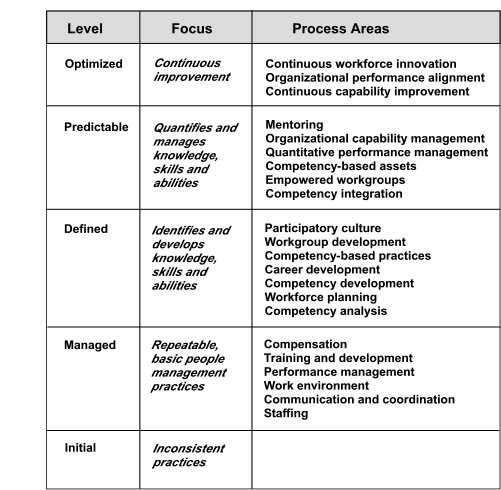 These slides are designed to accompany Software Engineering: A Practitioner’s Approach, 8/e (McGraw-Hill 2014). Slides copyright 2014 by Roger Pressman.
17
Other SPI Frameworks
أطر SPI أخرى
SPICE— a international initiative to support the International Standard ISO/IEC 15504 for (Software) Process Assessment [ISO08]
Bootstrap—a SPI framework for small and medium sized organizations that conforms to SPICE [Boo06], 
PSP and TSP—individual and team specific SPI frameworks ([Hum05a], [Hum05b]) that focus on process in-the-small, a more rigorous approach to software development coupled with measurement
TickIT—an auditing method [Tic05] that assesses an organization compliance to ISO Standard 9001:2000
مبادرة SPICE- لها الدعم الدولي إلى المواصفة القياسية الدولية ISO / IEC 15504 ل(برمجيات) عملية التقييم [ISO 08]
التمهيد SPI-إطار للكائنات الصغيرة والمتوسطة الحجم الذي يتوافق مع التوابل [Boo06]
PSP وTSP-الفرد والأطر فريق SPI معين ([Hum05a]، [Hum05b]) وهذا التركيز هو عملية في داخل صغيرة، لديها نهج أكثر صرامة لتطوير البرمجيات إلى جانب قياس
TickIT-طريقة المراجعة [Tic05] تلك المنظمة العام بتقييم الامتثال لمعيار ISO 9001: 2000
18
SPI Return on Investment
SPI العائد على الاستثمار
“How do I know that we’ll achieve a reasonable return for the money we’re spending?”
ROI = [S (benefits) – S (costs)] / S (costs)] 3 100%
where 
benefits include the cost savings associated with higher product quality (fewer defects), less rework, reduced effort associated with changes, and the income that accrues from shorter time-to-market. 
costs include both direct SPI costs (e.g., training, measurement) and indirect costs associated with greater emphasis on quality control and change management activities and more rigorous application of software engineering methods (e.g., the creation of a design model).
"كيف أعرف أننا سوف إنجاز تحقيق عائد معقول للحصول على المال ونحن ننفق؟"
ROI = [S (الفوائد) - S (تكاليف)] / S (تكاليف)] 3100٪
حيث
وتشمل الفوائد وفورات في التكاليف المرتبطة ارتفاع جودة المنتج (أقل العيوب)، وأقل إعادة صياغة، وخفض الإجهاد المرتبطة مع أسعار الصرف، والدخل من البيع على المكشوف وهذا زيادة الوقت للوصول الى السوق.
وتشمل التكاليف المباشرة تكاليف كل SPI (على سبيل المثال، والتدريب، وقياس) والتكاليف غير المباشرة المرتبطة مع مزيد من التركيز ومراقبة الجودة وأنشطة إدارة التغيير وتنفيذ أكثر صرامة من أساليب هندسة البرمجيات (على سبيل المثال، إنشاء نموذج التصميم).
19
SPI Trends
اتجاهات SPI
future SPI frameworks must become significantly more agile
Rather than an organizational focus (that can take years to complete successfully), contemporary SPI efforts should focus on the project level
To achieve meaningful results (even at the project level) in a short time frame, complex framework models may give way to simpler models.
Rather than dozens of key practices and hundreds of supplementary practices, an agile SPI framework should emphasize only a few pivotal practices
يجب الأطر SPI المستقبل أصبح بشكل ملحوظ أكثر مرونة
بدلا من التركيز التنظيمي (التي يمكن أن يستغرق سنوات لإكمال بنجاح)، والتركيز المعاصر SPI جهود يجب على مستوى المشروع
لإنجاز تحقيق نتائج ذات معنى (حتى على مستوى المشروع) في فترة زمنية قصيرة، نماذج إطار معقدة تفسح المجال لمايو نماذج أكثر بساطة.
بدلا من العشرات من الممارسات ومئات من الممارسات التكميلية الرئيسية، العام رشيقة SPI يجب إطار يؤكدون سوى عدد قليل من الممارسات محورية
20